MAGNEETTITUTKIMUKSET TUTUIKSI

VERKKO-OPPIMATERIAALI RÖNTGENHOITAJAOPISKELIJOILLE
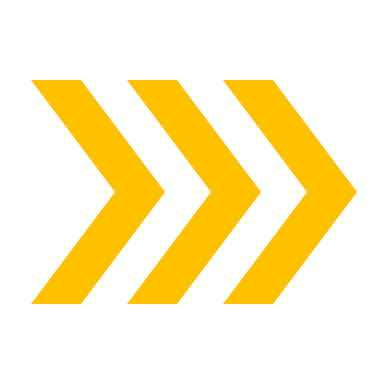 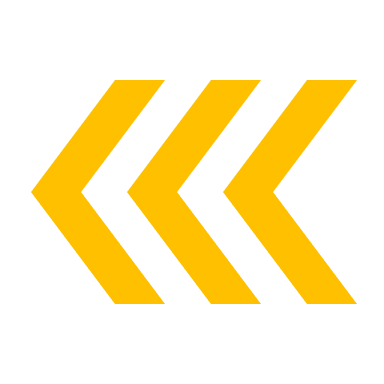 Jyri Tikkala
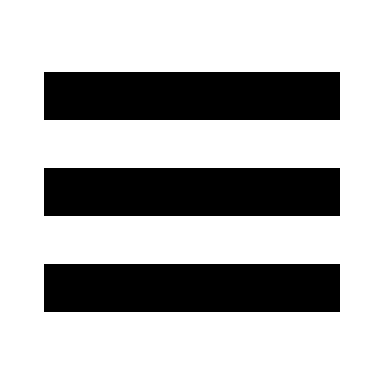 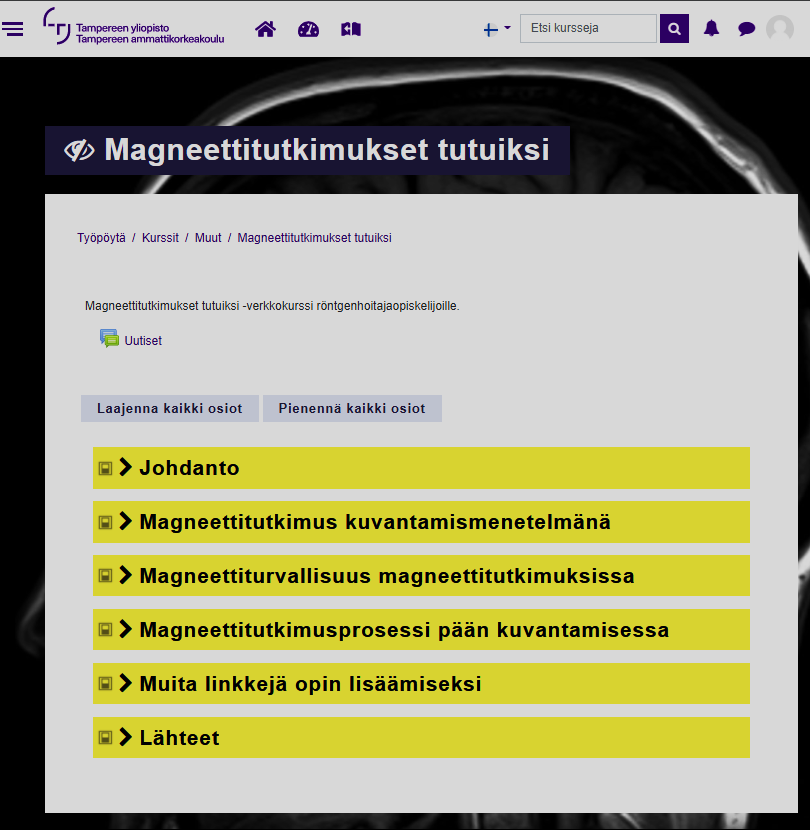 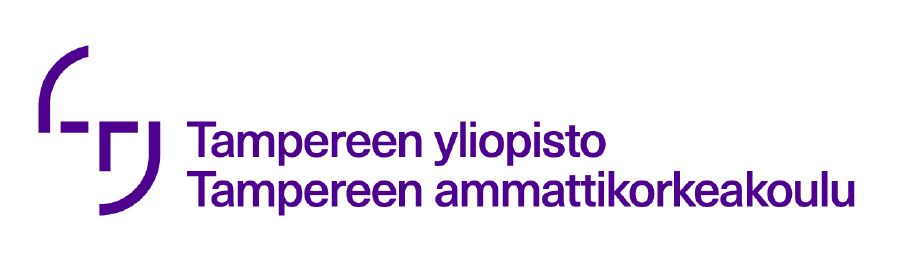